WG-3: Applications and cooling schemes for Nb3Sn- cavities
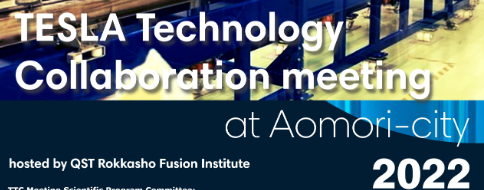 First session: alternate coating techniques
There is growing interest in developing Nb3Sn growth using techniques that avoids high temperature technique and compatible with Cu.
What are the currently most prevalent challenges for the development of Nb3Sn with  techniques other than vapor diffusion technique?
 Bronze route, electro-plating, Liquid dipping, etc.
 Conventional sputtering techniques?
Where do we stand transitioning from sample studies to cavity coating using techniques other than vapor diffusion?
 Can we achieve higher control in resulting film characteristics (stoichiometry, microstructure, roughness..) with alternative deposition techniques?
Second session: Vapor diffused Nb3Sn and cryocooler
What is the current limitations for vapor diffused Nb3Sn cavity?
 How to reduce roughness of the coating?
 Coating protocol
 Post processing
 What capacity of cryocooler do we need to operate Nb3Sn cryomodules? 
 Is there any development that produce favorable cryocooler for SRF application?
 Pulsed-tube versus Gifford-McMahon type of cryocooler: which one is favored?
 Sensitivity to Microphonics 
Are there near-future applications of cryocoolers for SRF?
Third session: conduction cooling and cryomodule
Scheme of conduction cooling?
 Challenging aspects of designing and developing Nb3Sn cryomodule for accelerator application?
 Cooling method to prevent thermal current?
 Flux trapping and its effect to Nb3Sn cavity performance?
 Pre-tuning and operational tuner Nb3Sn cryomodule?
 Design of high power coupler for high current CW accelerator and suppression of heat input to the  low temperature region?
Fourth session: Nb3Sn accelerator applications
How to tune Nb3Sn cavity safely to operate it?
Optimization of electron gun and beam dynamics for industrial Nb3Sn accelerator.
When will we have first beam test with Nb3Sn accelerator?
What is the hurdle for that?
When will we realize the prototype for industrial Nb3Sn accelerator?
What is the difficulty for that?